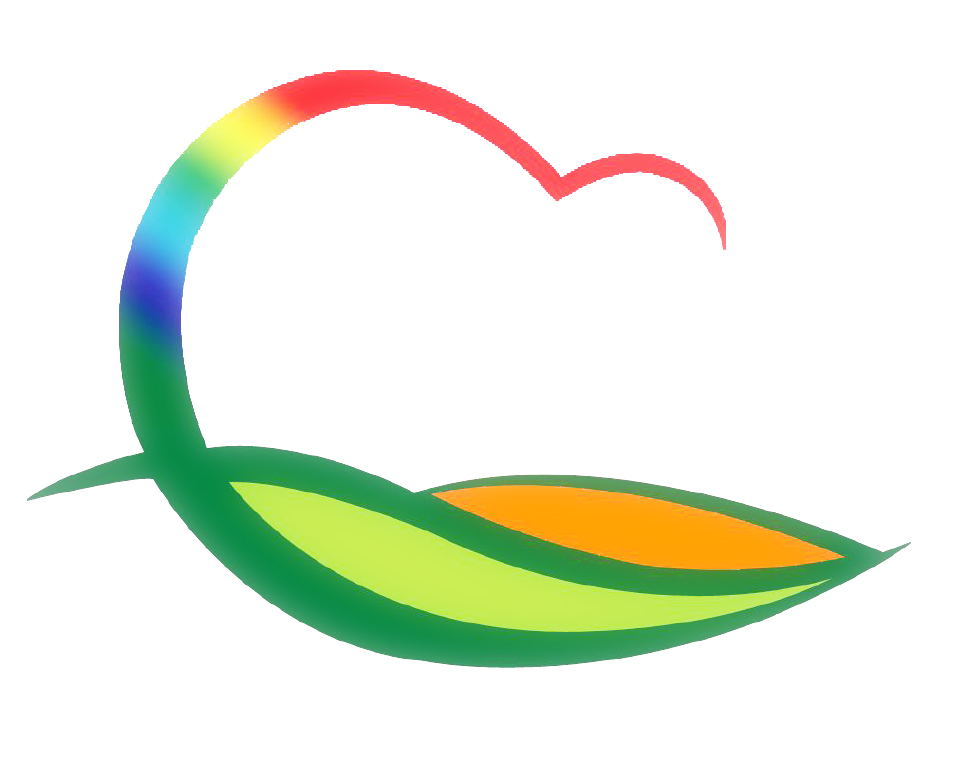 가족행복과
[Speaker Notes: 먼저, 지금의 옥천입니다.]
3-1. 무료 여성위생용품 자판기 설치 대상지 수요조사
공공기관 화장실 3개소 / 1,800천원
   ※ 설치 대상 수요 초과 시, 추경 편성 추진
3-2.  청소년수련시설 비대면 프로그램 운영
3. 15.(월)~3. 19.(금)/유튜브/청소년수련관,황간문화의집
3.1운동 102주년 그날을 기억하다 등 비대면 체험활동
3-3. 21년 식중독 발생 신속 보고 모의훈련 실시
사전 연습 : 3. 19.(금) 09:00 / 본 훈련 : 3.23.(화) 09:00
실시대상 : 집단급식소 1개소
식중독 발생 상황 식중독발생 보고관리시스템에 신속한 등록